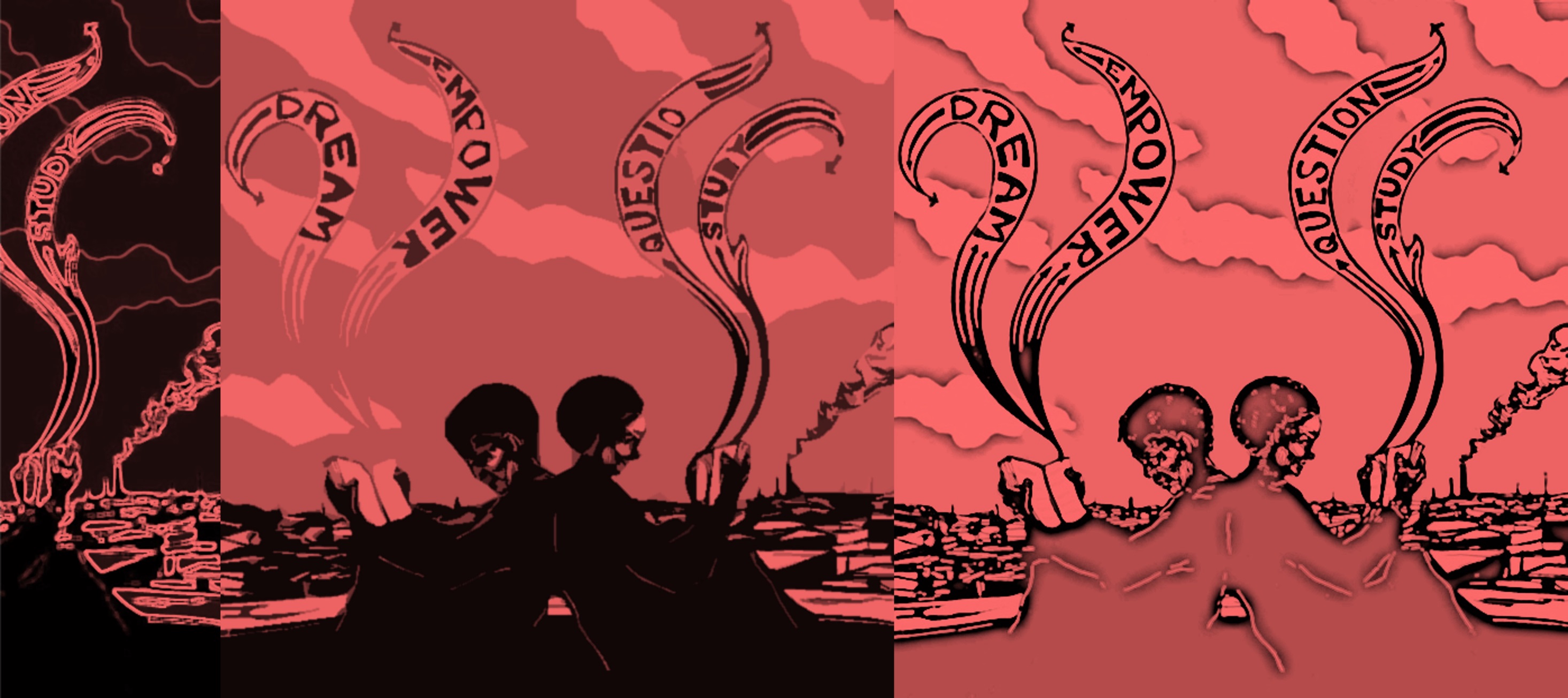 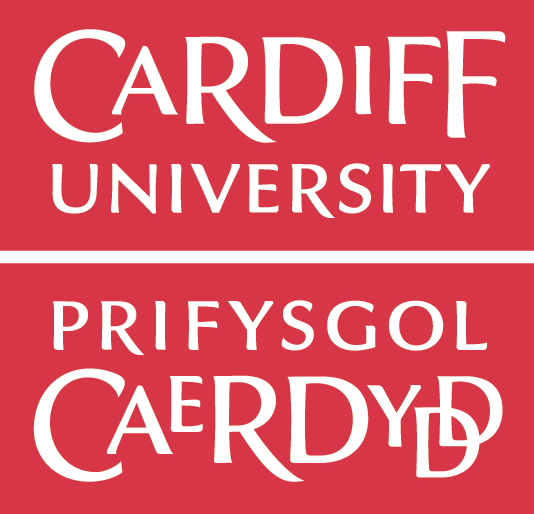 Gender Pay Gap Reporting – Acas Guidance
Dr LJB Hayes, Cardiff School of Law and Politics, 18th Oct 2017
Relevance?
Medium and large employers – public and private
Effect from March / April 2017 and 12 month compliance window
Potential use for trade unions in bargaining and others in promoting equality initiatives https://gender-pay-gap.service.gov.uk/Viewing/search-results
Seeking to ‘bargain up’ or improve on legal minimum
Gender Pay Gap Reporting:Basic Position
The Equality Act 2010 (Gender Pay Gap Information) Regulations 2017
Duty to publish annual information about pay
Information is prescribed in regulations
Must be signed off at a senior-level (not public)
Publication is regulated. Must be ‘accessible’, published online, available 3 yrs.
Gender Pay Gap Reporting:Basic Position
How should numbers be counted? Headcount, meaning p/t worker = 1, but not including agency. Broad definition of employment (s.83 Equality Act) inc. worker and self-employed personal service.
Focus is on basic pay and bonus pay before deductions
Regulations 8 – 13 set out the differences by sex that must be reported on
Failure to comply is unlawful and Equality and Human Rights Commission may take enforcement action
Secretary of State required to ‘review’ the Regulations and report on their effectiveness.
How is the ‘gender pay gap’ different from ‘equal pay’?
They are not the same 
Equal Pay is a well established and legally defined area.  It concerns men and women in same work, equivalent work and work of equal value, not ALL men and women but individuals, because the law is based upon individual comparison. 
Concerned with removing discrimination in the individual contractual relationships of individual women compared with individual men. 
Gender pay gap however is inherently collective – it is about all men and all women within an organisation. 
Multi-factoral, 
A picture of the real-life ‘difference’ but between the economic position of men and women in particular firms – and it is unhelpful because that picture is very unfocused, meaning that the reasons underlying the disparities may not be clear.
What is the gender pay gap
Under representation of men / women
‘Gendering’ hurts everyone, not ONLY about women’s disadvantage (male access to part-time work for example)
Largely about ‘care’ both paid and unpaid
Strongly correlated with age (40+) – particular focus for Acas
A small gender pay gap does not necessarily mean there is no sex based undervaluing (ie in social care where everyone is poorly paid)
Training and career progression – gender-based silos?
Not a map route but a transparency measure – disguising other disadvantage?
The calculations required
Difference in mean hourly rate of pay
Difference in median hourly rate of pay
Difference in mean bonus pay
Difference in median bonus pay
Proportion of men and women in receipt of bonus pay
Proportion of men and women according to quartile pay bands
Where’s the story?
Acas recommend a ‘narrative’
A supporting statement
The story lies in thinking about next steps – next year - the next generation
To aid understanding
Developing the evidence base
Training, flexibility, positive action.
What is the story?
Can the approach be extended from gender to other protected characteristics?
The spur to action
Which measures will take some time?
Where are the successes?
What are the business benefits?
What is the point?
How will this information be used by employers to shape pay awards and policies?
How will it inform workers’ understandings of the organisations they work within?
How much interest will the press and public pay to earnings inequality by gender?
How will this data, and its associated ‘transparency’ inform trade union strategies?